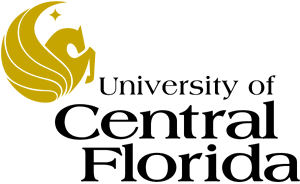 EEL 3004 Linear Circuits I Lecture #7(Chapter 4)Advanced Circuit Analysis – Nodal methods
Lecture Objectives
Chapter 4

Advanced Circuit Analysis Techniques
   1) Voltage Node analysis 
   2) Mesh Current Analysis
Lecture Objectives
The lecture today will focus on:

The concept of node voltages vs. element voltages
Introducing  Nodal Analysis of circuits with current sources.
The circuit can be analyzed completely by only KCL equations.
Explaining Nodal Analysis of circuits with voltage sources, solving using the supernode, and external resistor insertion.
Illustration through solving examples.
Node Voltages vs. Element voltages
Element Voltages: 
The voltage across elements like Vx ,Vy,Vz V1,V2
Apply KVL
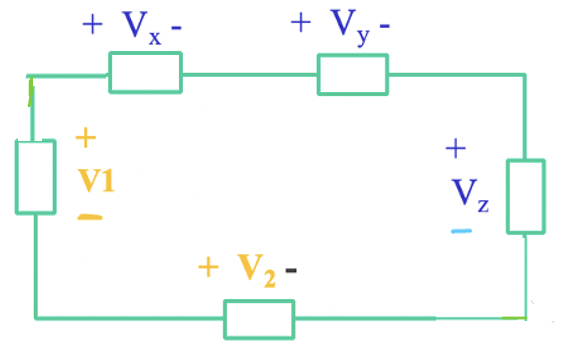 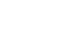 -V1+Vx+Vy+Vz -V2=0
Closed loop
Node Voltages vs. Element voltages
Element Voltages: 
The voltage across elements like Vx ,Vy,Vz V1,V2
Apply KVL
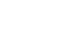 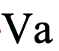 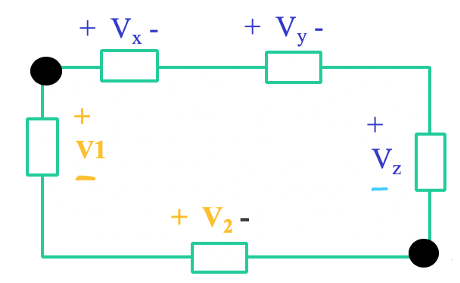 -V1+Vx+Vy+Vz -V2=0
Node Voltages:
Node voltages Va and Vb
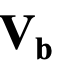 Node Voltages vs. Element voltages
What are the voltage values at Va and Vb ?
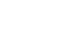 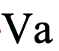 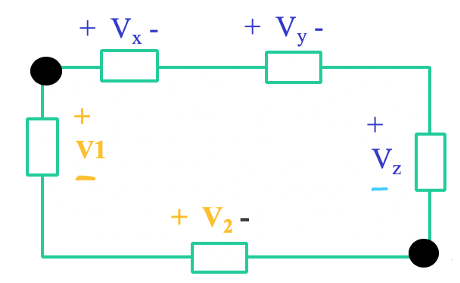 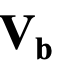 Closed loop
Node Voltages vs. Element voltages
Valid Question:
What is the voltage value of Vab as shown?
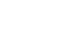 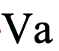 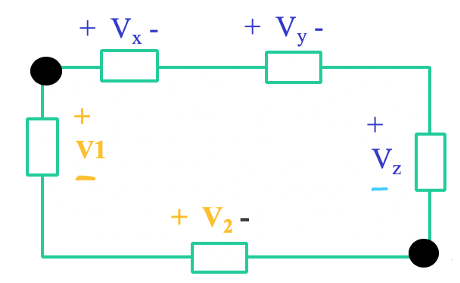 Vab= Va -Vb
Apply KVL around the left lopp
-V1+Vab-V2=0
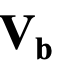 Vab= V1 +V2
Node Voltages vs. Element voltages
What are the voltage values at Va and Vb ?
Place ground at Vb
Va= V1 +V2
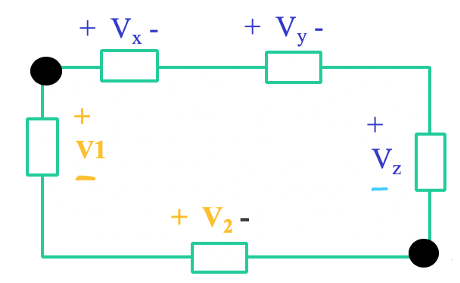 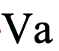 Vb= 0
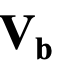 Node Voltages vs. Element voltages
What are the voltage values at Va and Vb ?
Place ground at Va
Vb= -V2 –V1
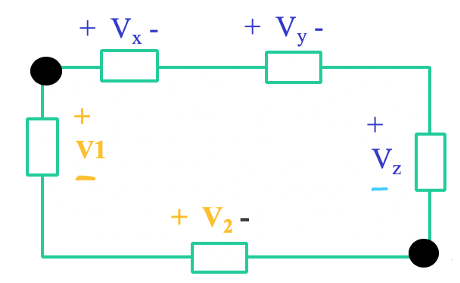 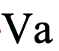 Va= 0
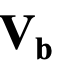 Nodal Analysis – Important Concept
The Potential Difference:
 
Important concept: The voltage (potential difference) is always measured between two nodes. 

Each node is references to a Reference Node “r “ we call ground
Consider any arbitrary two nodes in a circuit
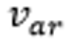 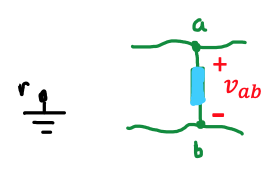 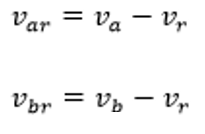 Reference Node (ground)
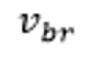 Nodal Analysis – Important Concept
The Potential Difference in a given circuit:
-
+
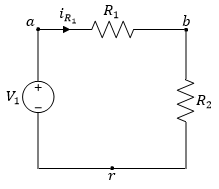 Ground (reference) = 0 V
vr=0
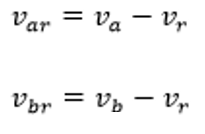 Nodal Analysis Method
I. Circuits without voltage sources (including current sources)

II. Circuits with voltage sources (including current sources)
Nodal Analysis with Current Sources
The circuit can be described completely by the required number of independent KCL equations.

KCL is simply the algebraic summation of all currents entering each node is zero.
The key is to express all currents in terms of the node voltage 
variables
Examples of expressing currents in terms of the 
node voltage  variables
Assuming all currents flowing into the node “x”
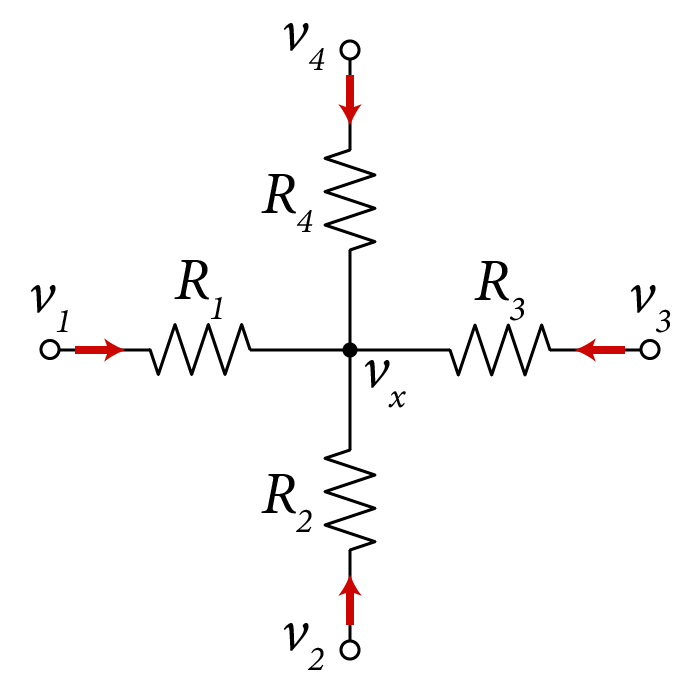 Examples of expressing currents in terms of the 
node voltage  variables
Assuming all currents flowing out of the node “x”
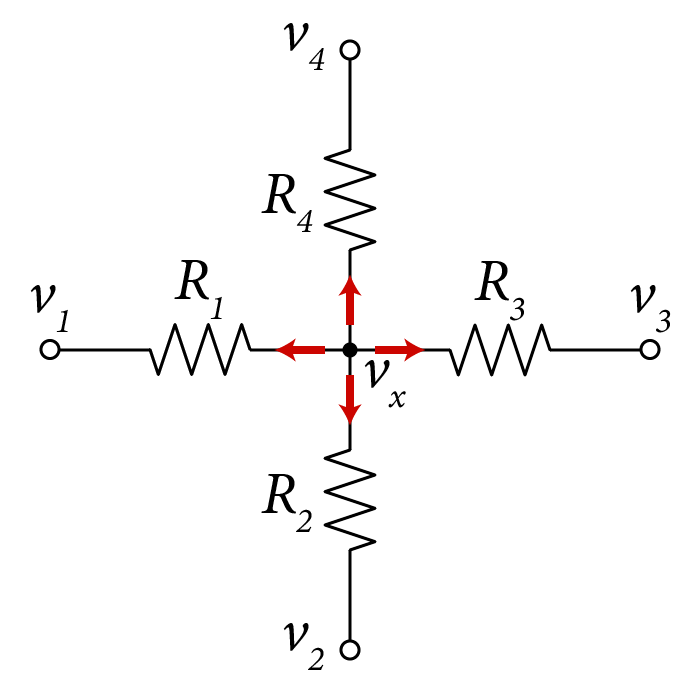 Examples of expressing currents in terms of the 
node voltage  variables
Assuming all currents flowing mixed direction into & out of the node “x”
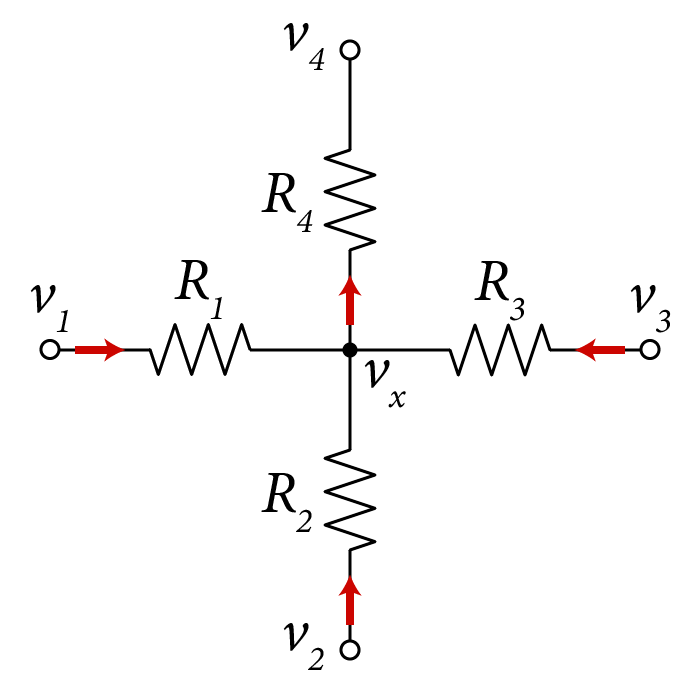 Examples of expressing currents in terms of the 
node voltage  variables
Assuming all currents flowing mixed direction into & out of the node “x”
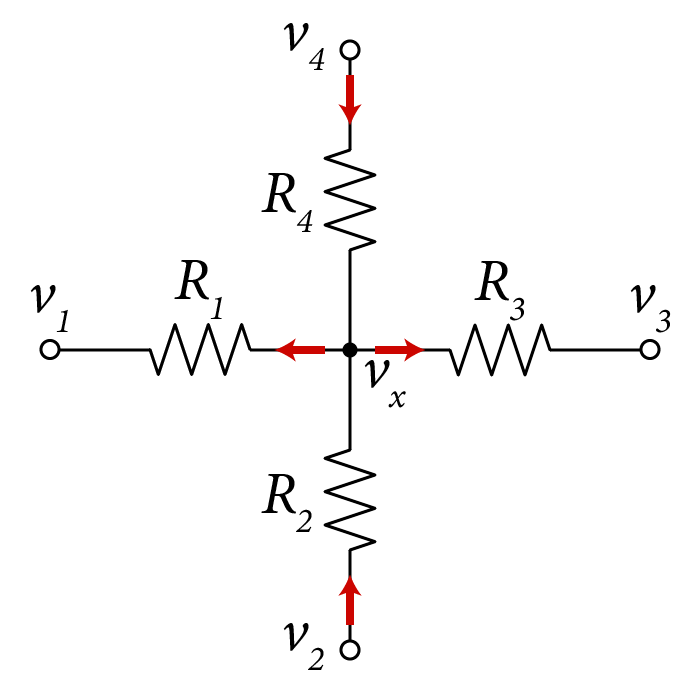 Examples of expressing currents in terms of the 
node voltage  variables
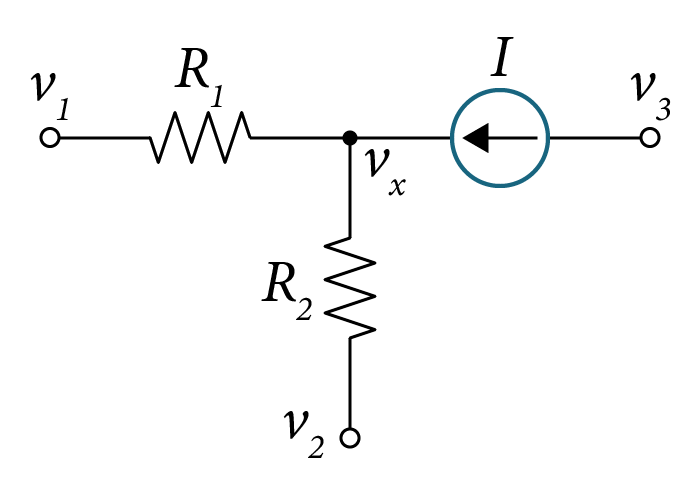 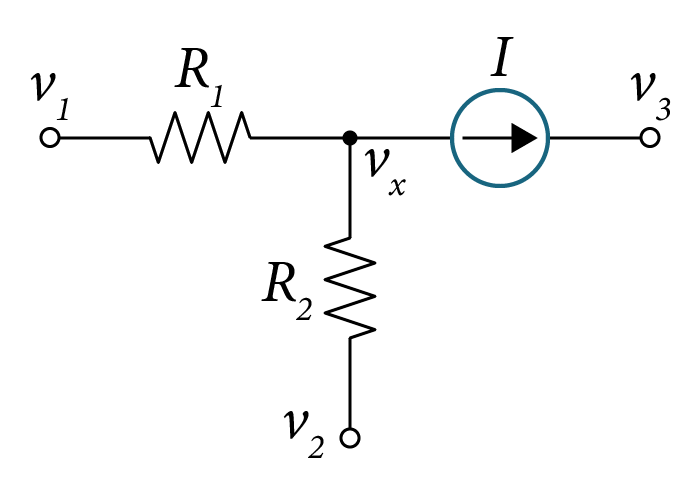 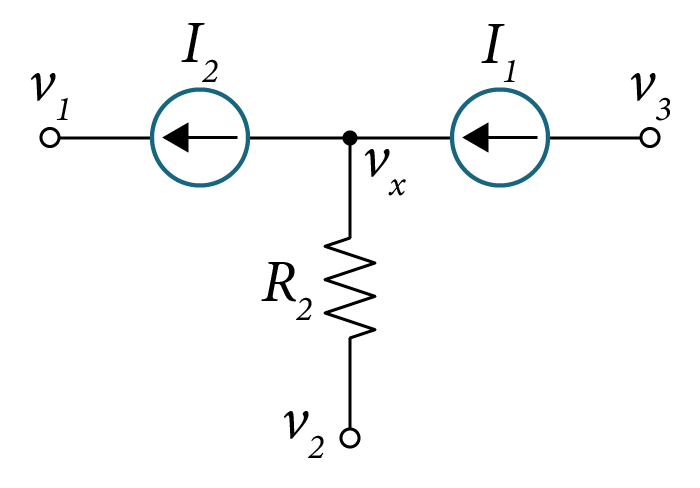 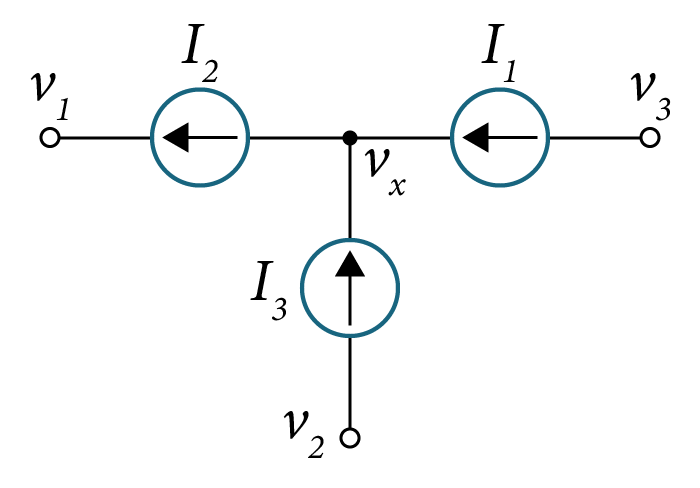 Examples of expressing currents in terms of the 
node voltage  variables
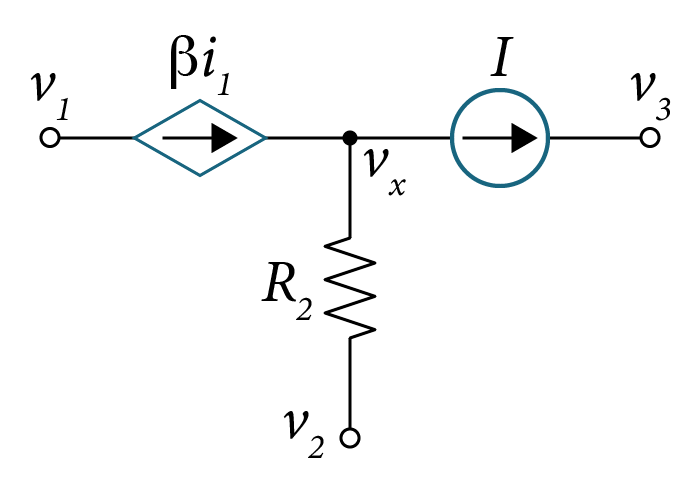 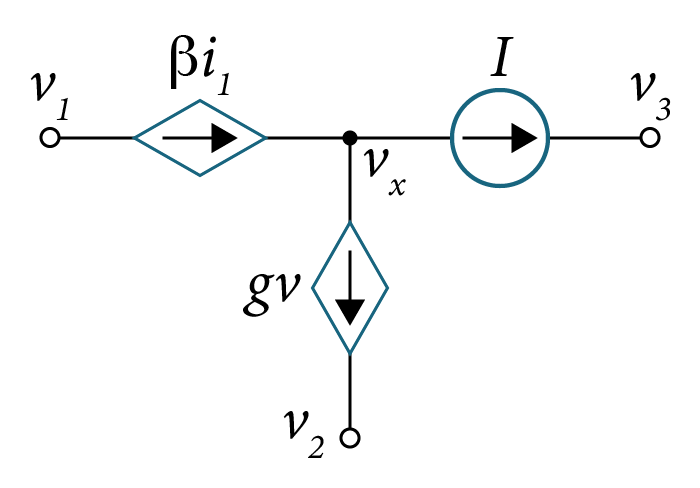 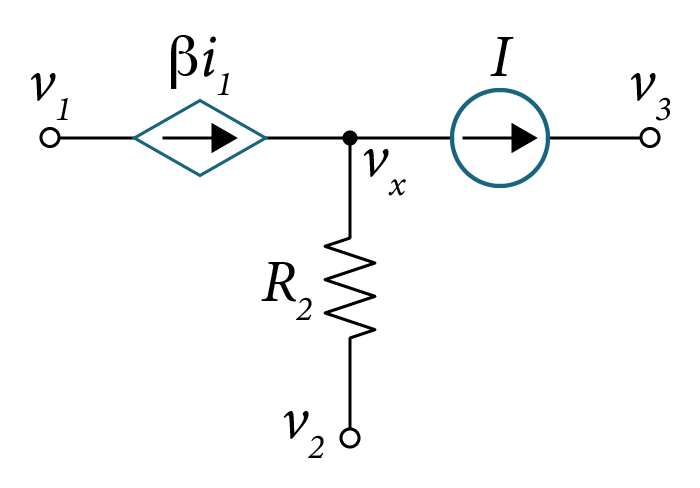 Examples of Expressing Voltage Sources in terms of the 
node voltage variables
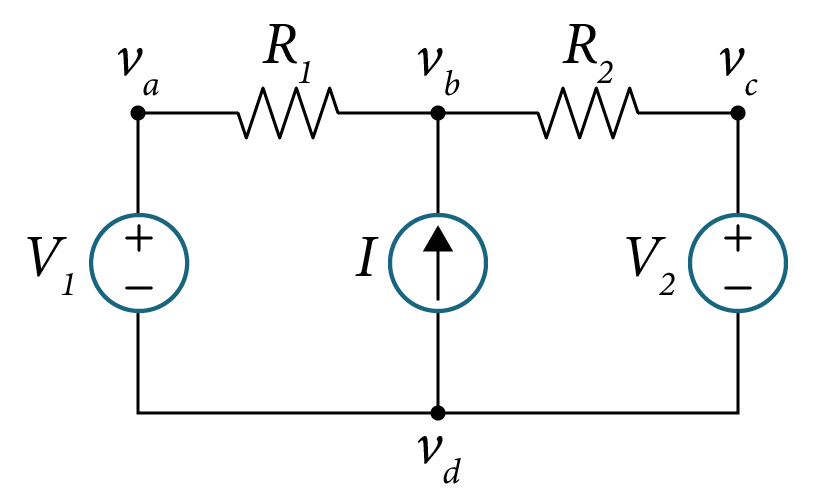 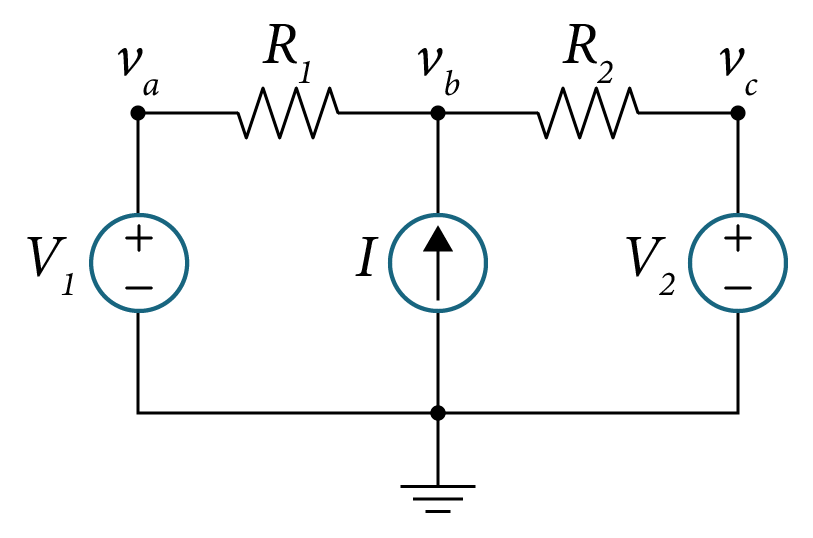 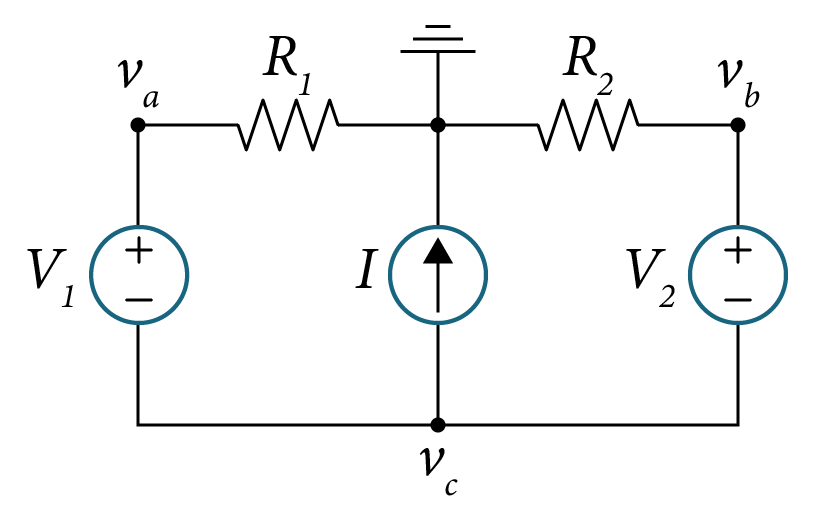 Examples of Expressing Voltage Sources in terms of the 
node voltage variables
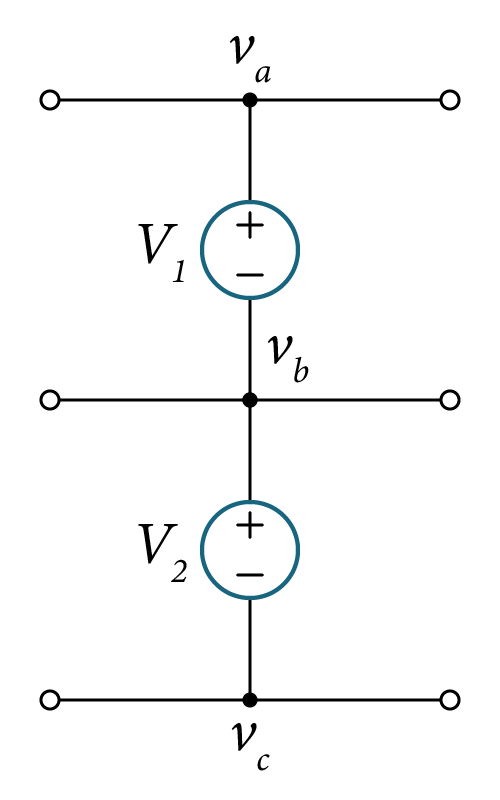 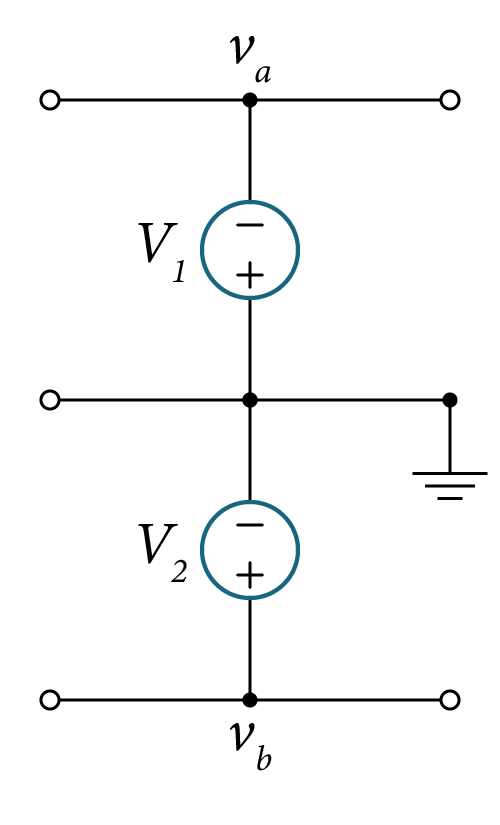 Nodal Analysis with Current Sources
Given a circuit with n-nodes and no voltage sources, we follow the following steps:
 
	1. Select a reference node and label it as ground. 
	2. Assign node voltages va, vb, vc ,…to the remaining (n-1)  nodes.
	3. Write (n-1) KCL equations at the (n-1) nodes by using Ohm’s law to express 	branch currents in terms of the node voltages.
	4. Solve the (n-1) equations simultaneously for the nodal voltages va, vb, vc…
The circuit can be described completely by the required number of independent KCL equations.
Example
Use the nodal analysis method to find:
The voltage and current in each resistance, and
The power dissipated in all resistors.
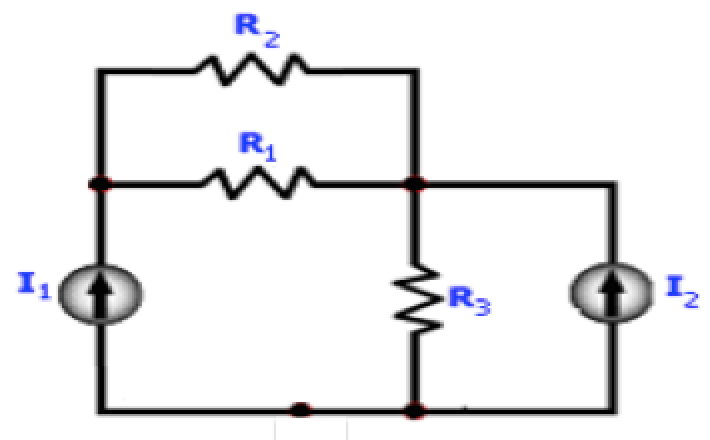 Solution
Note that there are three nodes: a, b, c
Any of these nodes can be ground or reference node (set to zero)
Let us consider three possible solutions: 

	Solution A – Set the ground node at c
	Solution B – Set the ground node at b
	Solution C – Set the ground node at a
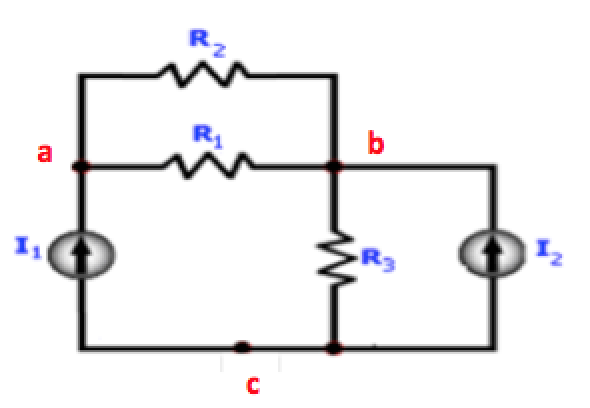 a
Nodal Analysis with Current Sources
Given a circuit with n-nodes and no voltage sources, we follow the following steps:
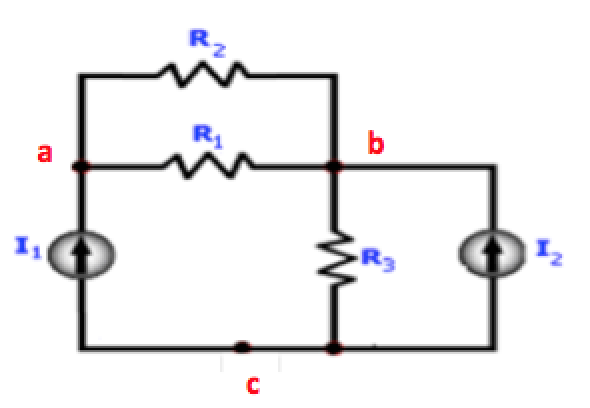 Nodal Analysis with Current Sources
Given a circuit with 3-nodes and no voltage sources, we follow the following steps:
 
	1. Select a reference node and label it as ground – set node c to zero voltage.
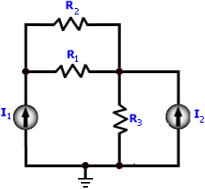 c
Nodal Analysis with Current Sources
Given a circuit with 3-nodes and no voltage sources, we follow the following steps:
 
	1. Select a reference node and label it as ground. 
	2. Assign node voltages va, and vb since we have only two nodes (n=2).
Two nodes: va and vb
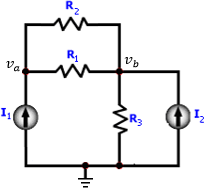 c
Nodal Analysis with Current Sources
Given a circuit with 3-nodes and no voltage sources, we follow the following steps:
 
	1. Select a reference node and label it as ground. 
	2. Assign node voltages va, and vb since we have only two nodes (n=2).
         3. Write 2 KCL equations at the 2 nodes (nodes va and vb ) by using Ohm’s law 	     to express branch currents in terms of the node voltages.
KCL at node ‘a’:
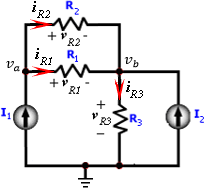 (1)
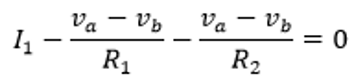 KCL at node ‘b’:
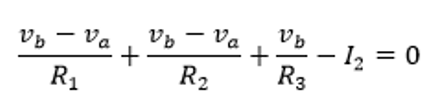 (2)
Resistor currents can be assigned
Nodal Analysis with Current Sources
Given a circuit with 3-nodes and no voltage sources, we follow the following steps:
 
	1. Select a reference node and label it as ground. 
	2. Assign node voltages va, and vb since we have only two nodes (n=2).
         3. Write 2 KCL equations at the 2 nodes by using Ohm’s law to express branch 		     currents in terms of the node voltages.

	4. Solve the 2 equations simultaneously for the nodal voltages va, vb.
Writing KCL at nodes va and vb:
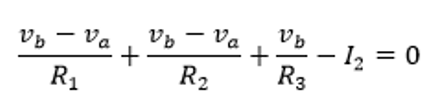 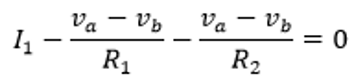 (1)
(2)
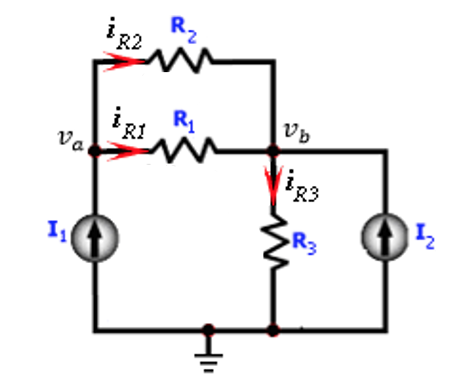 Solving for va and vb,
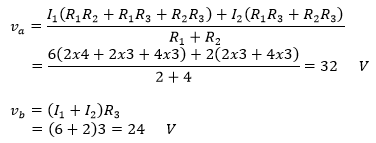 Solve for the resistor currents:
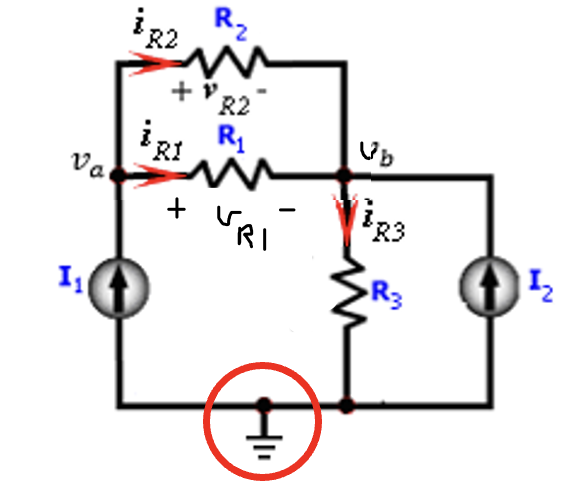 The current through the resistors,
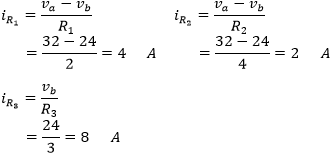 Ground
The voltage across the resistors,
The power dissipated in the resistors,
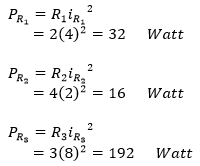 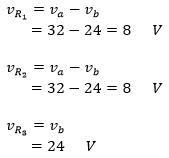 Solution B – Ground Moved as follows:
Ground
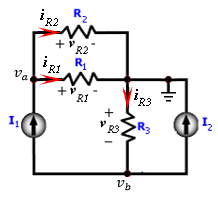 KCL at nodes ‘a’ and ‘b’:
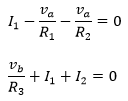 (1)
(2)
Solving for va and vb,
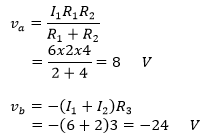 Solution B – Ground Moved as follows:
Ground
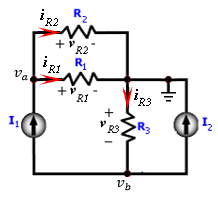 The current through the resistors,
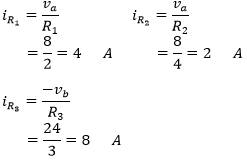 The voltage across the resistors,
The power dissipated in the resistors,
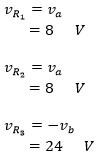 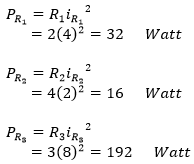 Note: Same answers as Solution A
Solution C – Ground Moved as follows:
Ground
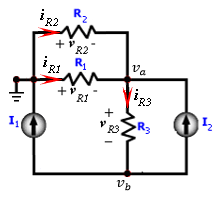 KCL at nodes ‘a’ and ‘b’:
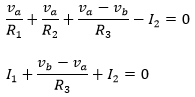 Solving for va and vb,
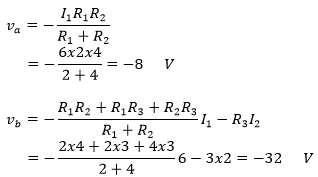 Solution C – Ground Moved as follows:
Ground
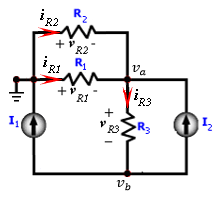 The current through the resistors,
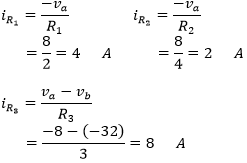 The voltage across the resistors,
The power dissipated in the resistors,
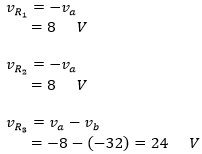 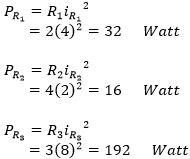 Note: Same answers as Solution A
Solution B
Solution C
Solution A
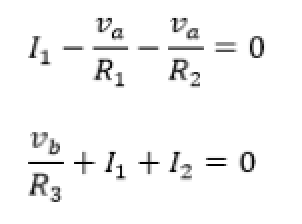 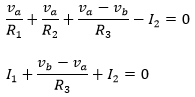 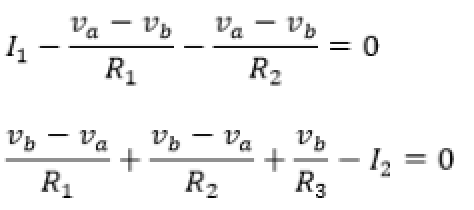 Solving for va and vb:
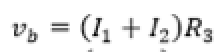 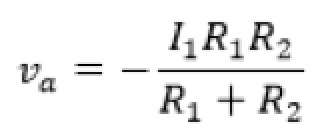 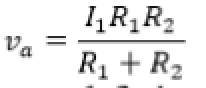 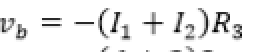 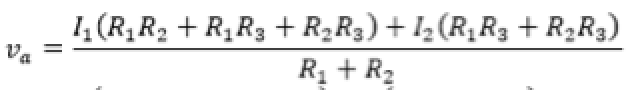 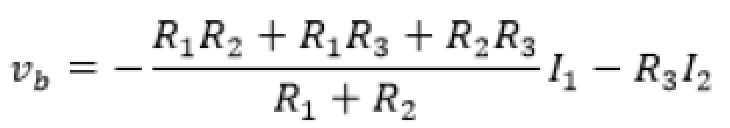 Example
Use the nodal analysis method to find:
The voltage and current in each resistance, and
The power dissipated in all resistors.
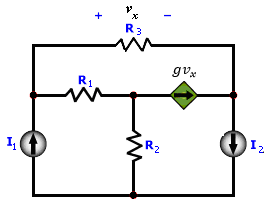 Solution:
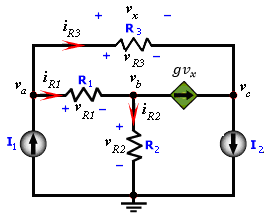 KCL at nodes ‘a’, ‘b’, and ‘c’:
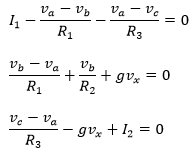 (1)
(2)
(3)
But we only have 3 equations (1)-(3)?
Solution:
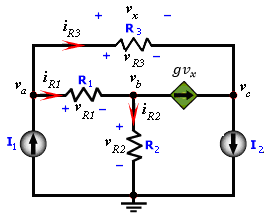 KCL at nodes ‘a’, ‘b’, and ‘c’:
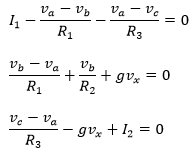 (1)
(2)
(3)
But we only have 3 equations (1)-(3)?
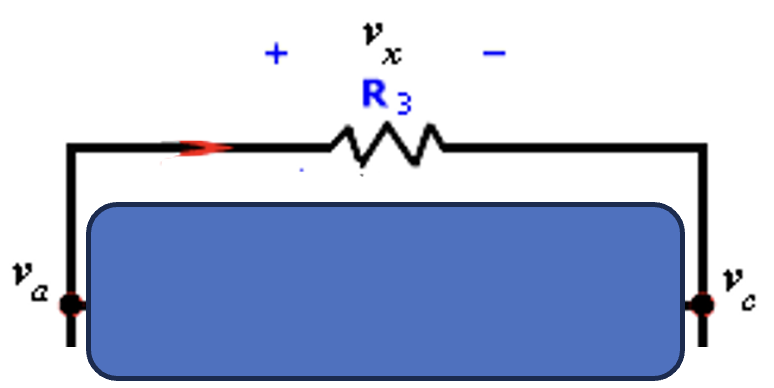 (4)
Solution:
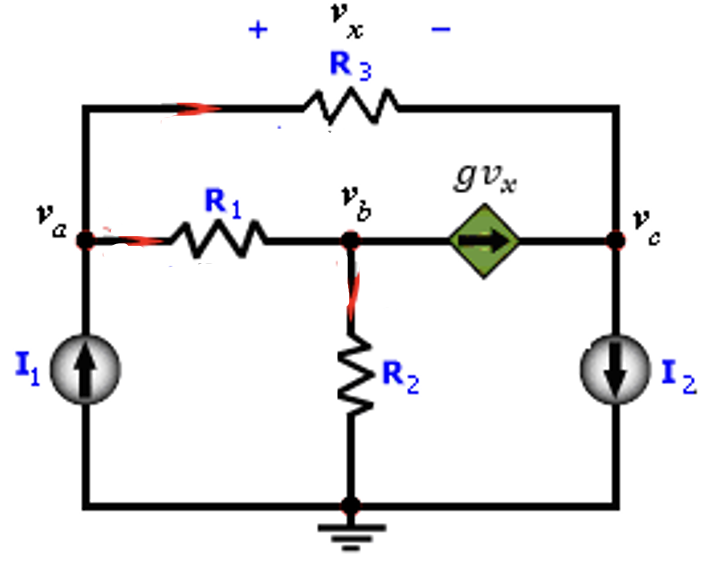 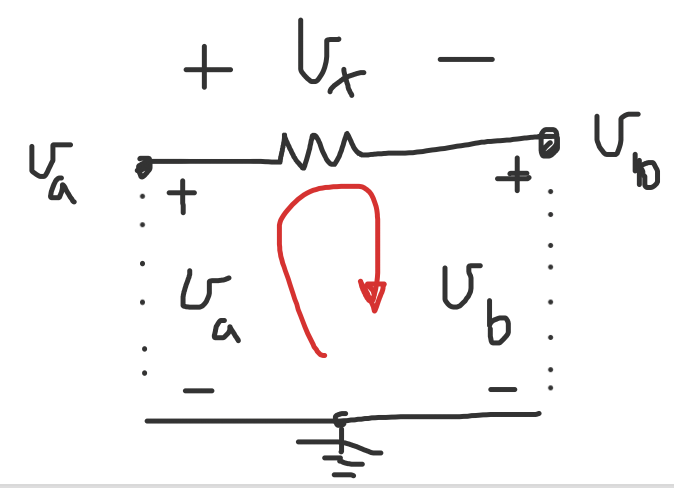 (4)
Solution
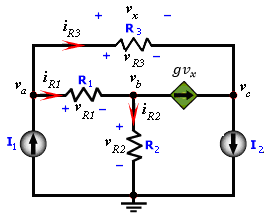 Solving for va, vb, and vc,
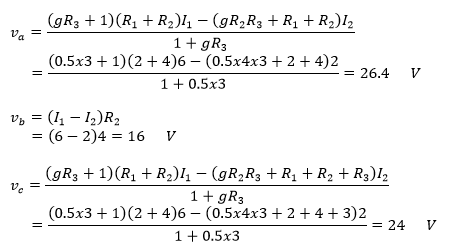 Solution:
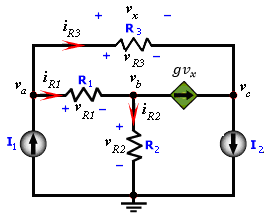 The current through the resistors is,
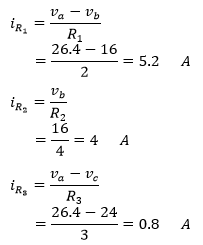 The voltage across the resistors is,
The power dissipated in the resistors is,
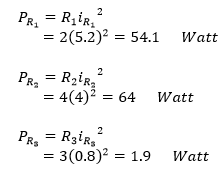 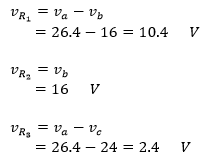 Check your Solutions
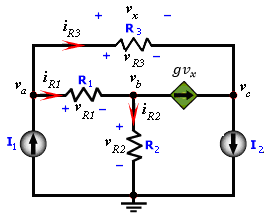 Pick any node and write KCL
Let us pick the ground node:
Nodal Analysis Method
II. Circuits with voltage (including current sources)
Nodal Analysis with Voltage Sources
The number of required KCL equations is reduced.
Voltage at the node is directly assigned to the voltage source with respect to the reference node.
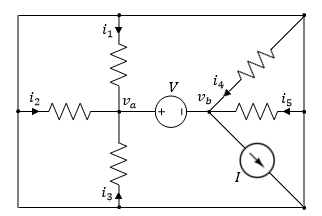 The current in this branch is not known to write KCL
Nodal Analysis with Voltage Sources
The number of required KCL equations is reduced.
Voltage at the node is directly assigned to the voltage source with respect to the reference node.
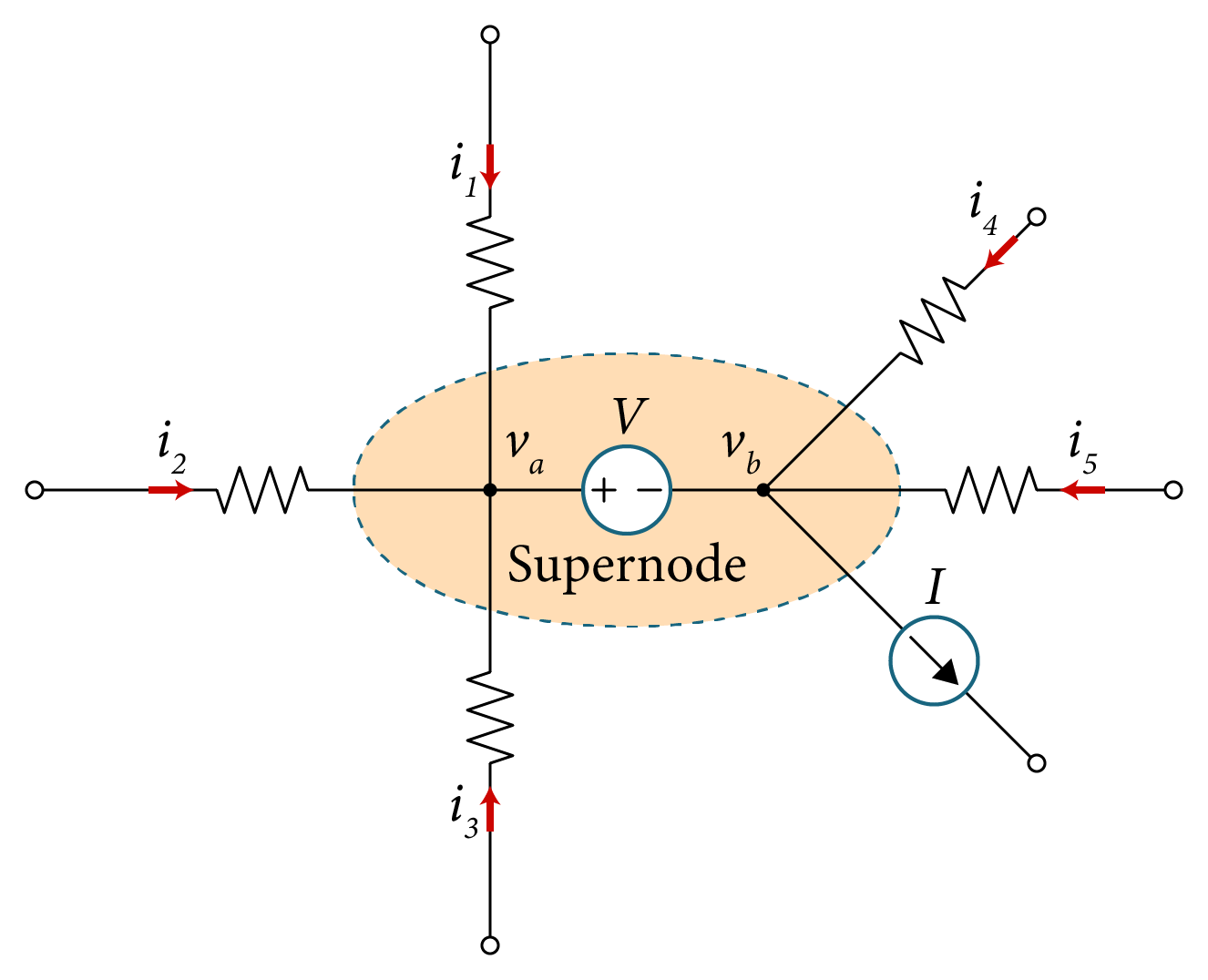 KCL at the supernode:
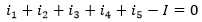 Nodal Analysis with Voltage Sources in Series with a resistor
If the voltage source has a resistor in series, then by using source transformation we may replace it by an equivalent current source
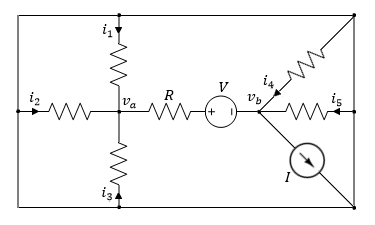 Nodal Analysis with Voltage Sources
If the voltage source has a resistor in series, then by using source transformation we may replace it by an equivalent current source
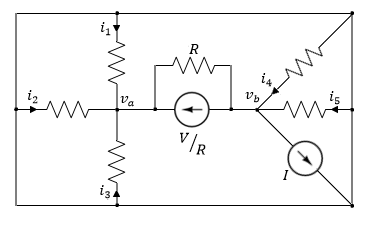 Hence, the supernode is eliminated.
Example
Write the correct KCL equations at each node for the given circuit
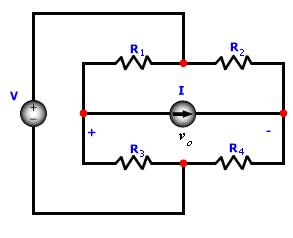 Solution:
Assigning three node voltages and reference node. 

Because we have a voltage source, the number of nodes can be reduced.

Assign three variable nodes: va, vb, and vc ; and the ground node.
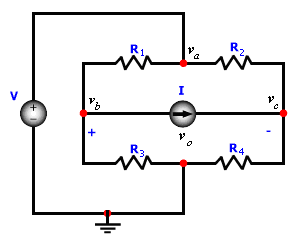 KCL at nodes ‘a’, ‘b’ and ‘c’:
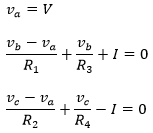 Example
Find the voltages, currents and power for each of the resistors.
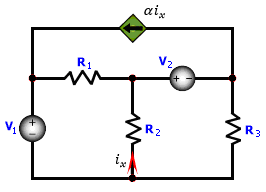 Example
Find the voltages, currents and power for each of the resistors.
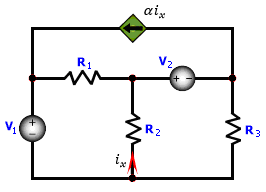 Supernode
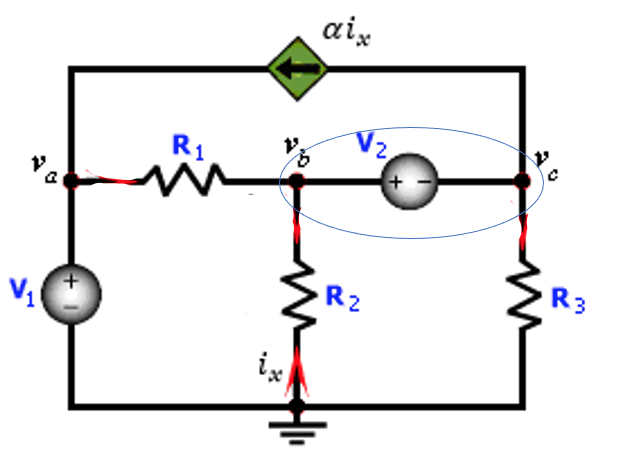 KCL at the supernode ‘bc’:
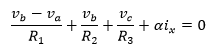 By inspection the voltage va is given by:
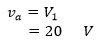 The voltage across V2 is given by:
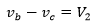 The current ix is given by:
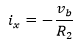 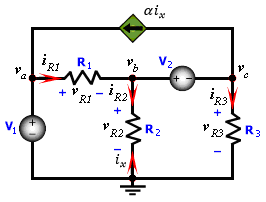 Solving for vb, and vc,
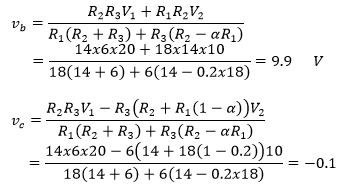 The resistors current,
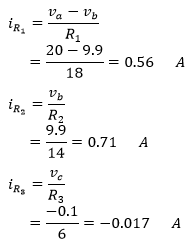 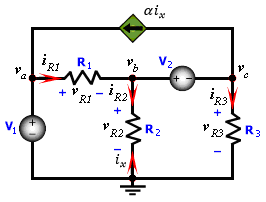 The voltage across the resistors,
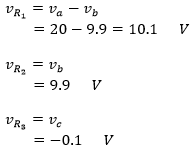 The power dissipated in the resistors,
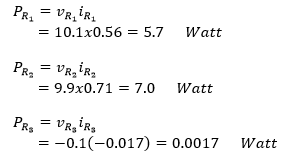 Example
Find the voltages and currents for all the resistors.
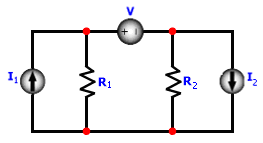 Solutions:

Solution A - Use the Supernode Method
Solution B - Use the external resistance method
Solution A) Use the Supernode Method
Solution
Assign nodes va and vb
Use this super node
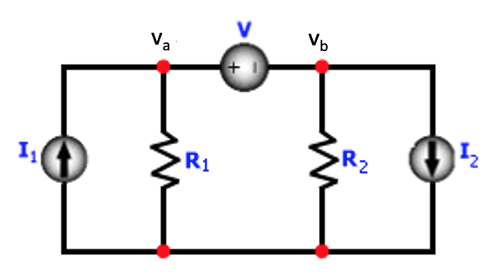 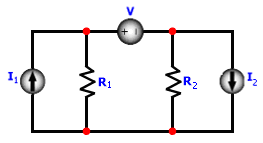 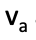 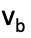 Notice we cannot write KCL at nodes va and vb since they are connected to a volage source.
Apply KCL around the shaded node,
Solving Eqs. (1) and (2) for the voltages va, and vb,
Solution B) Use the external resistance method
Insert an external resistor ro in series with the Voltage source V.
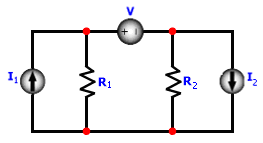 The approach:

Add small ro then set it to zero at the end!
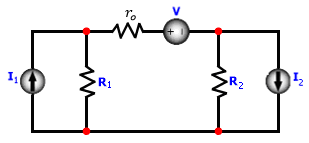 Solution
Applying a Voltage-to-Current source transformation:

Assign nodes va and vb
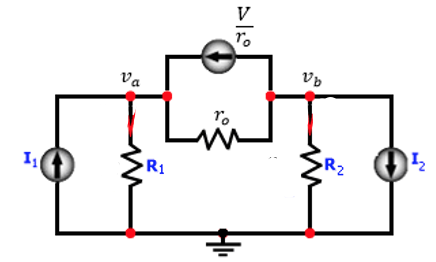 Solve for nodes va and vb then set ro=0!
Solution
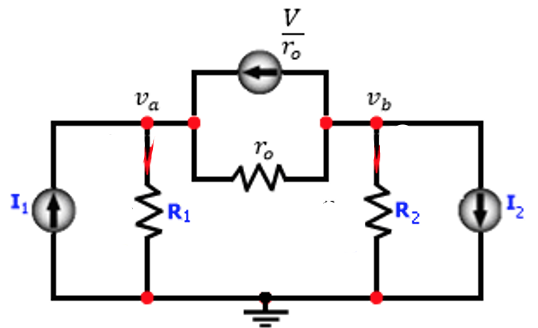 Applying KCL at nodes va, and vb,
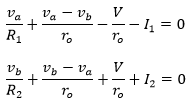 Solving for the voltages va, and vb,
Solving for the voltages va, and vb,
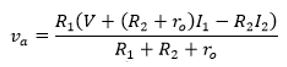 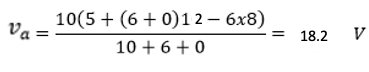 Set ro=0
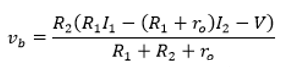 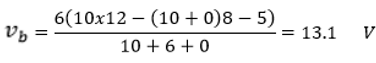 Solution
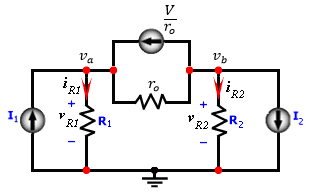 The voltage across the resistors is,
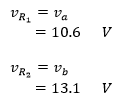 The current passing through the resistors is,
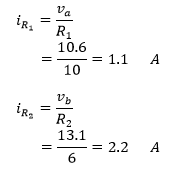 18.2
1.8
Design Examples- Voltage Node Analysis.  
 
Use the node voltage analysis to design the circuit shown so that VR1=2 and VR2=6 V. 
Consider R2= 50 Ω and  I=6 A.
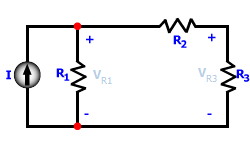 VR3
VR1
Design Examples- Voltage Node Analysis.  
 
Use the node voltage analysis to design the circuit shown so that VR1=2VR2=6 V. 
Consider R2= 50 Ω and  I=6 A,.
Solution:
Assign nodes 1 and 2 as shown
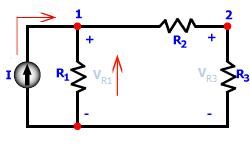 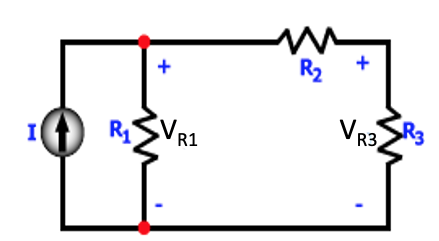 VR1
VR3
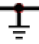 Solution:
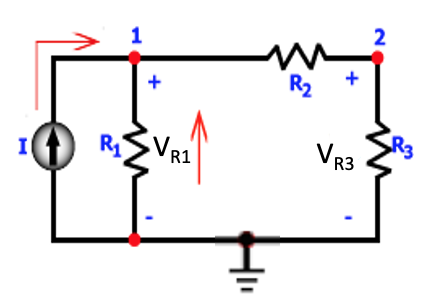 Given R2= 50 Ω,

We design for:
     
R3= 50 Ω
R1= 1 Ω,
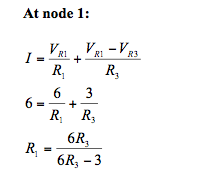 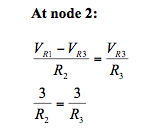 Examples: Applying Nodal Analysis
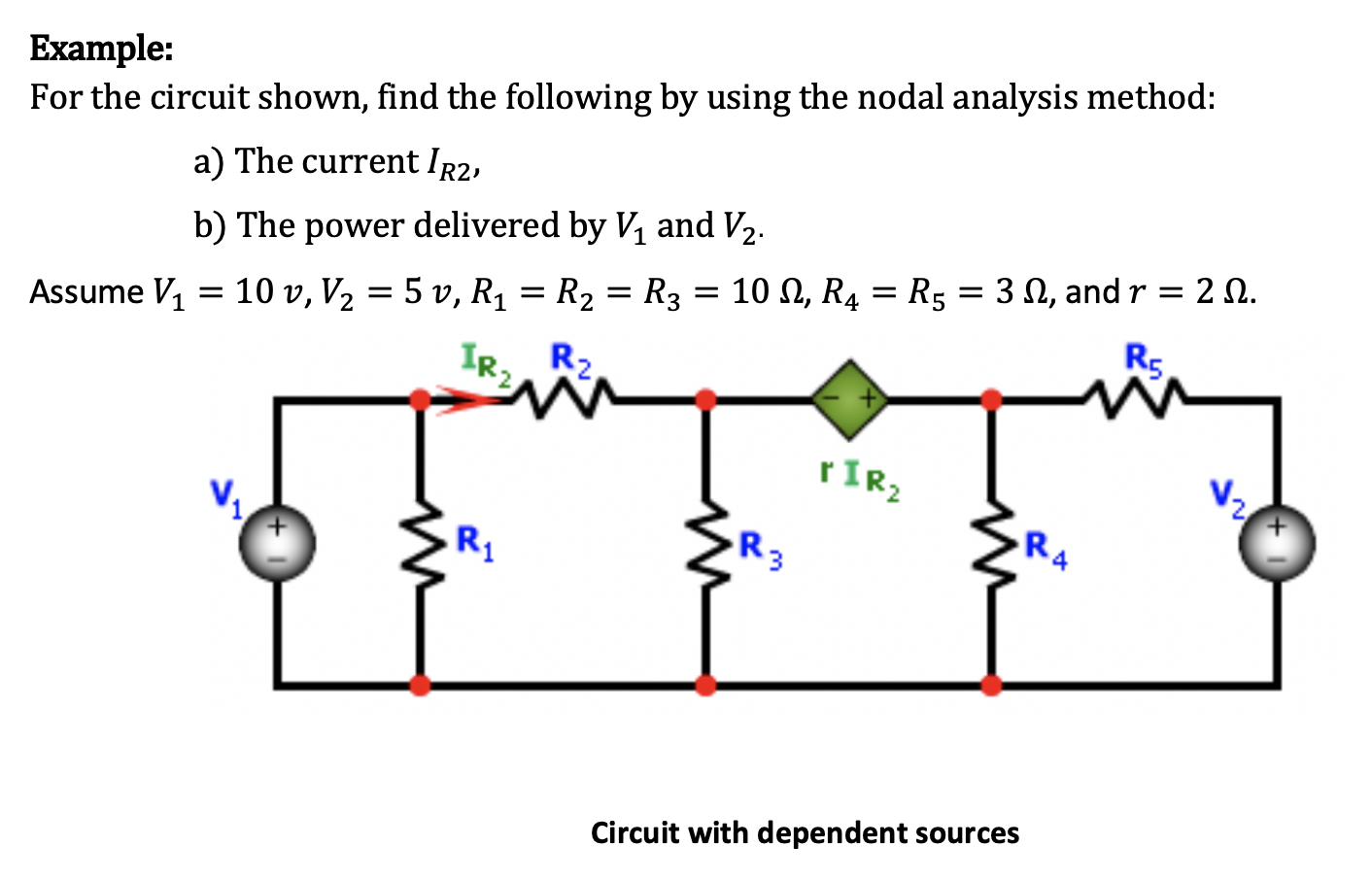 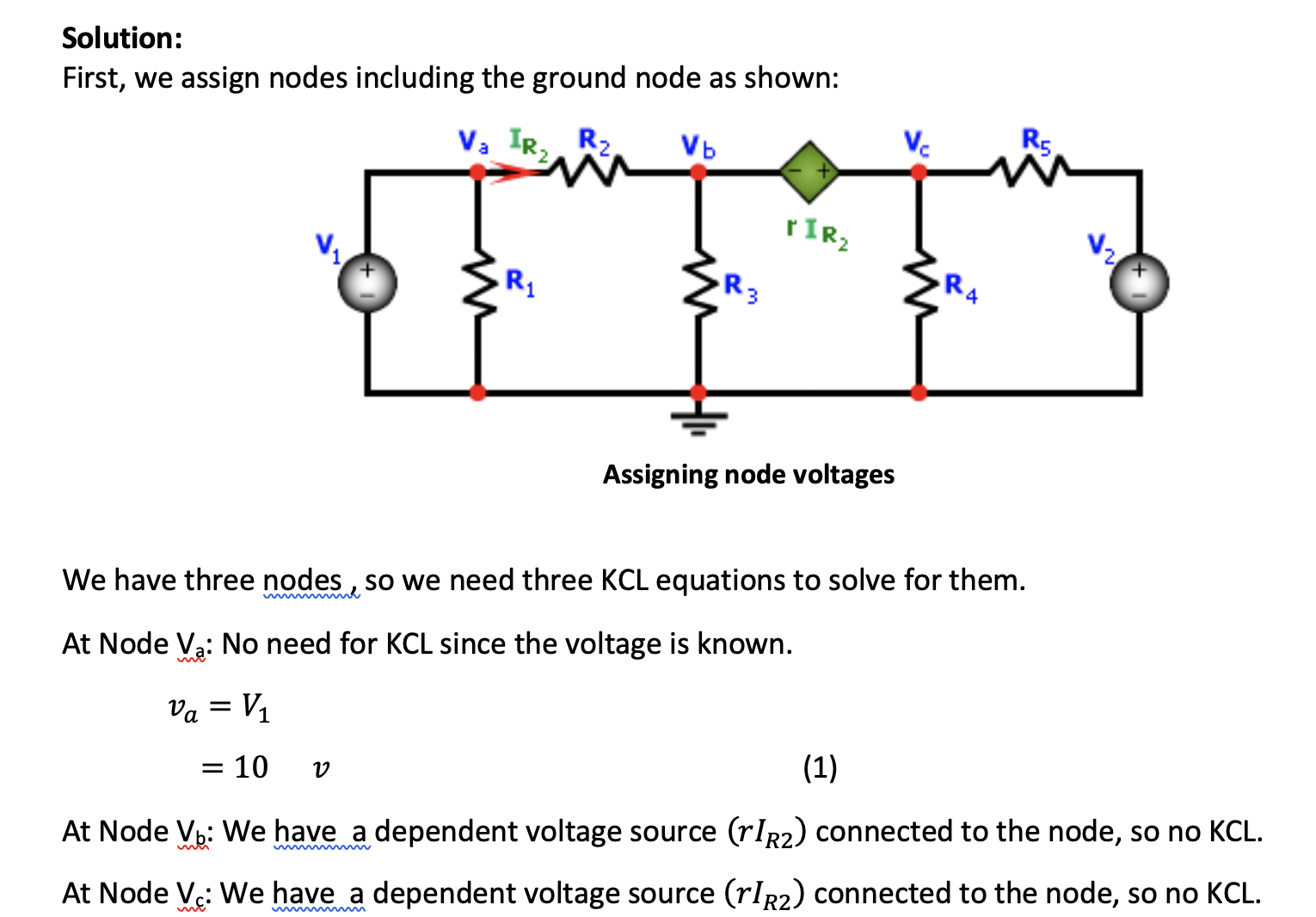 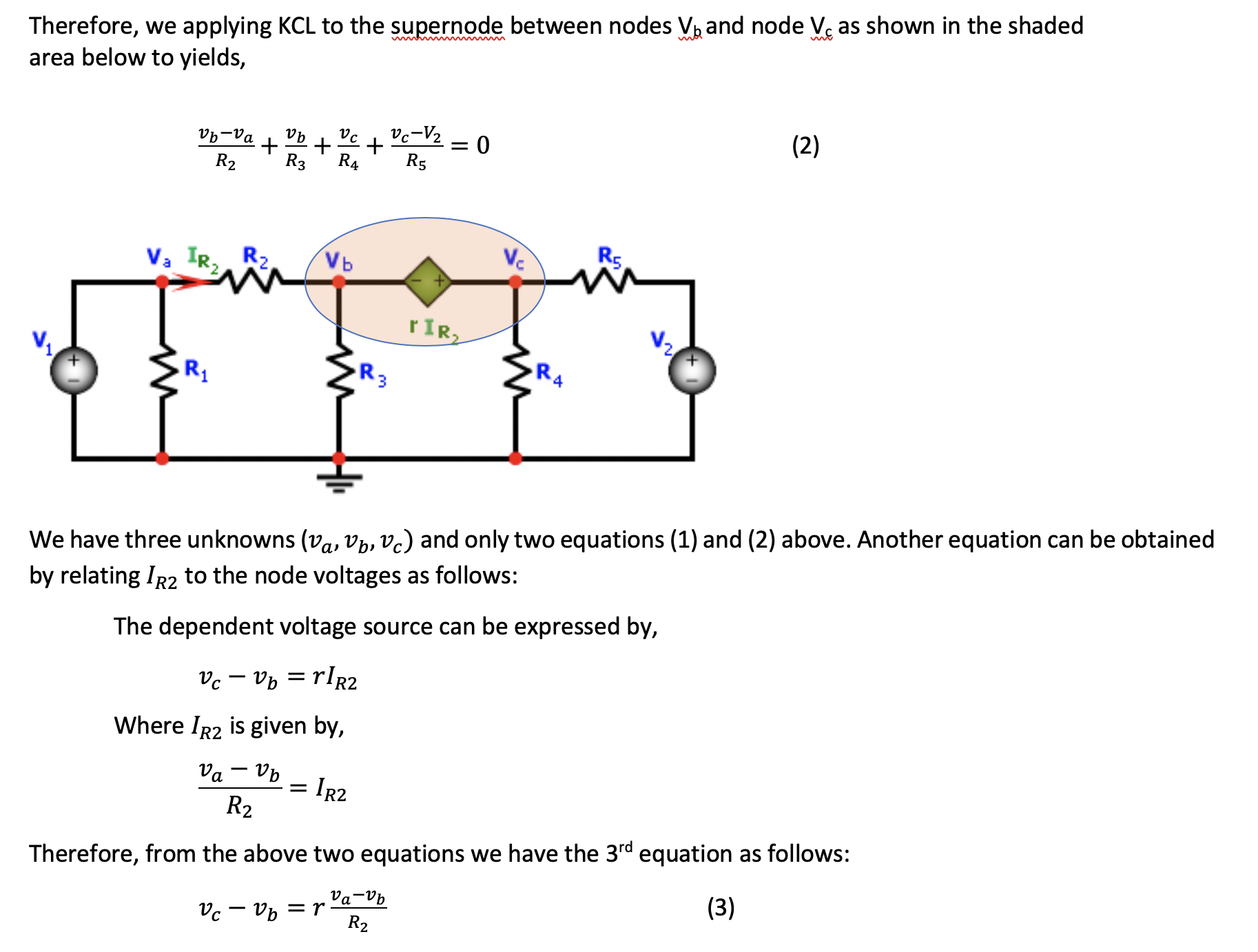 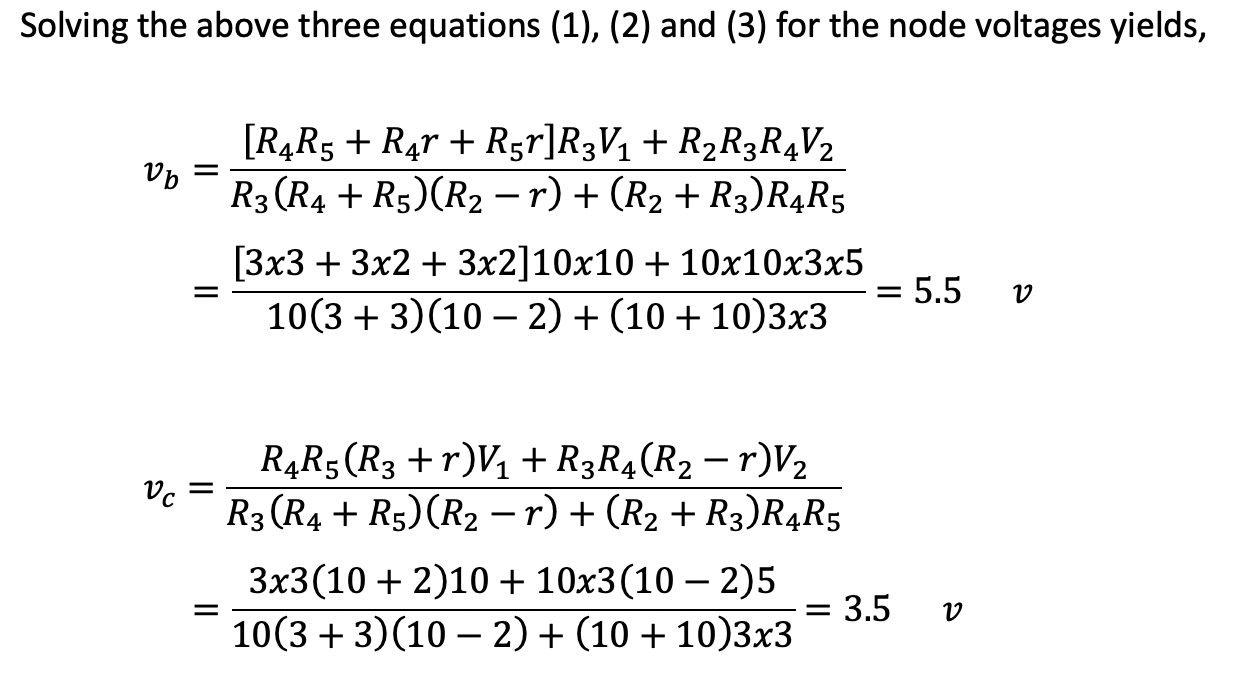 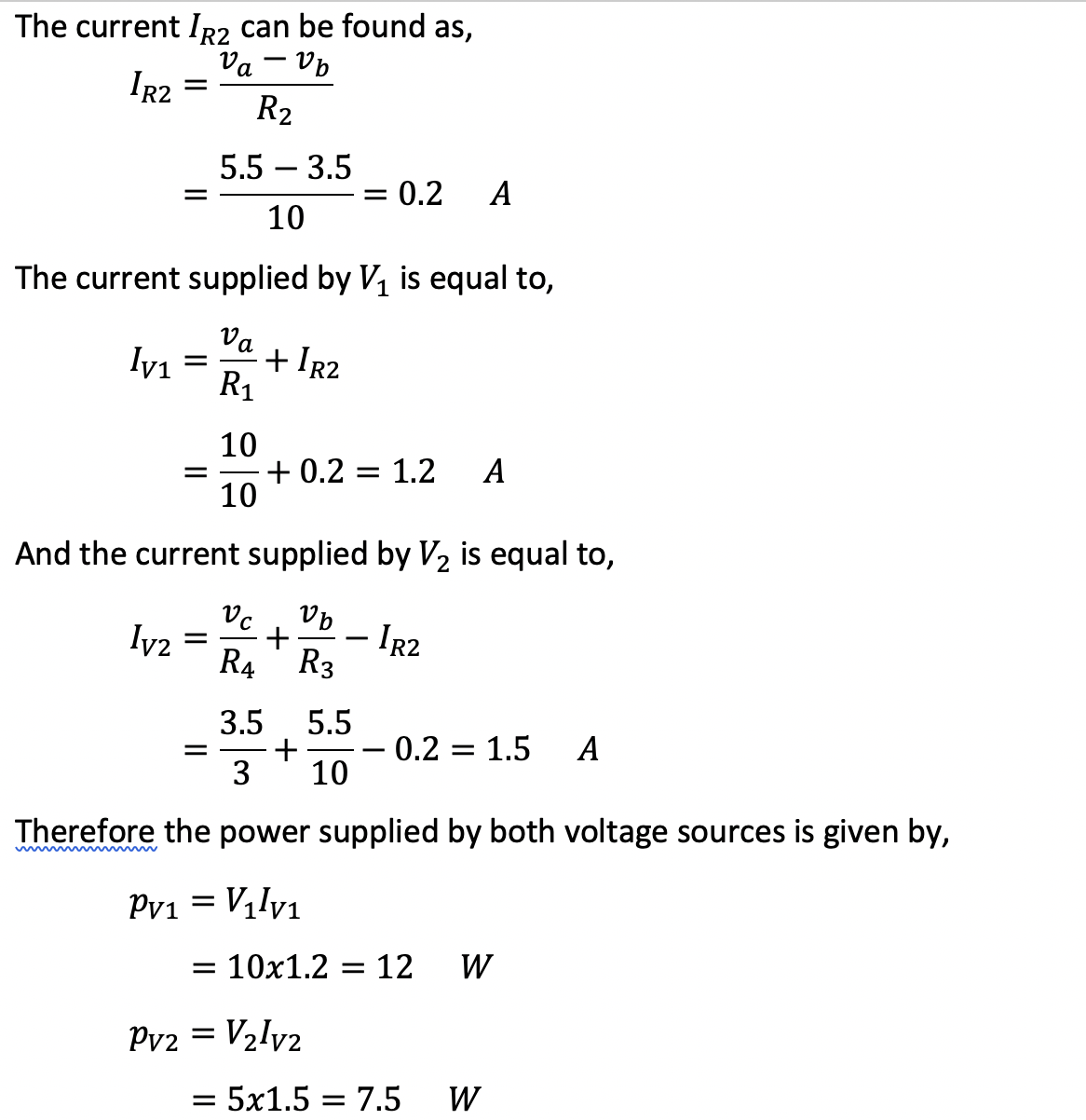 2025+
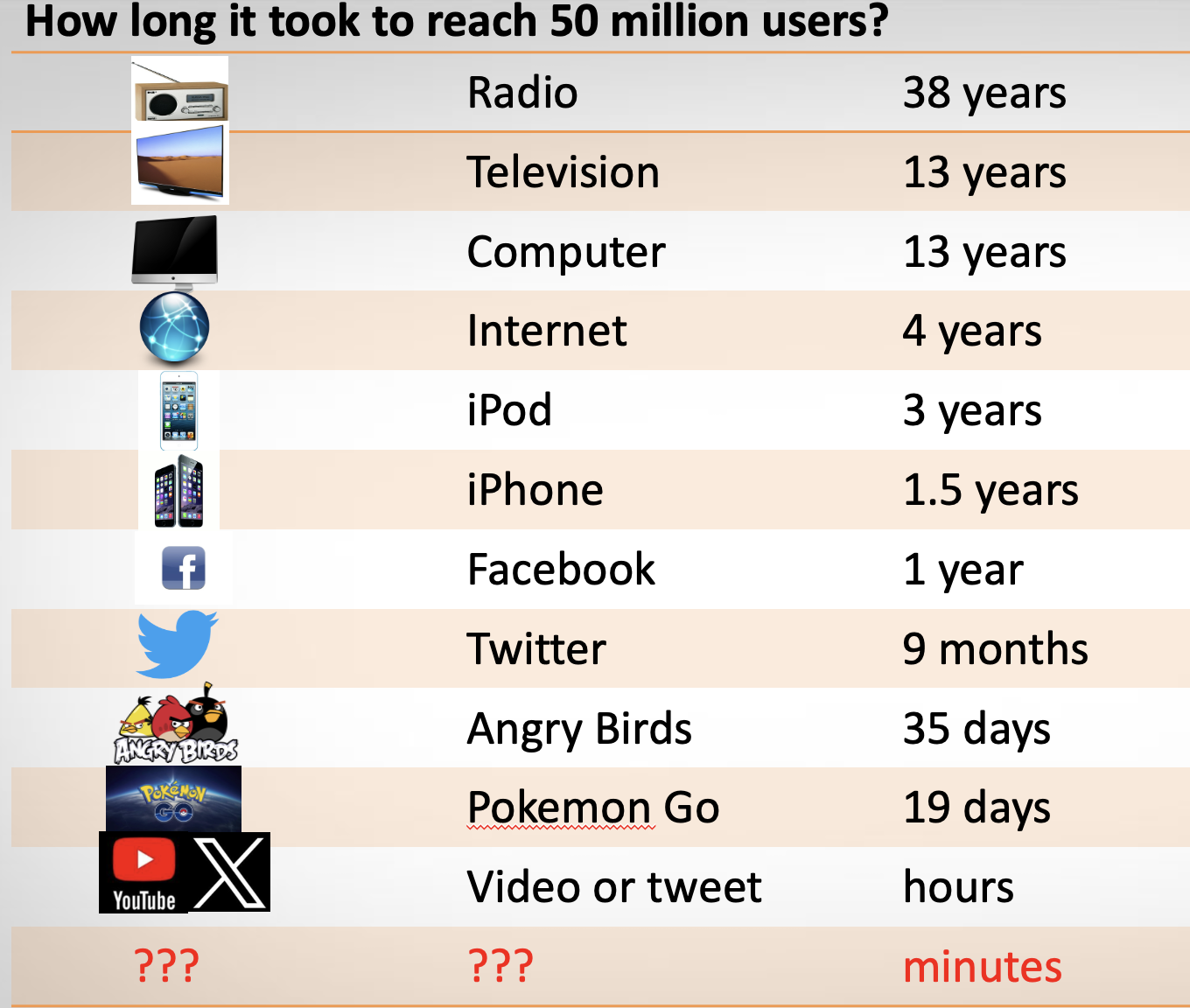 What is next?
You?
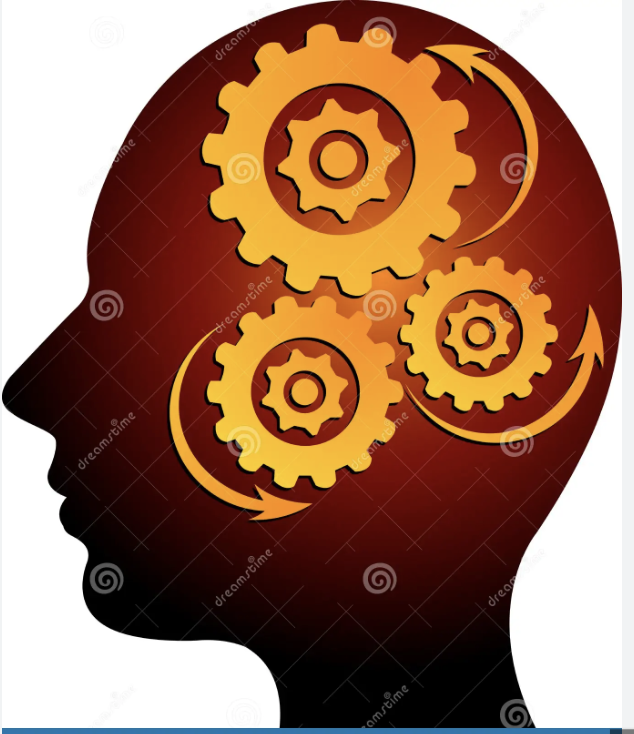